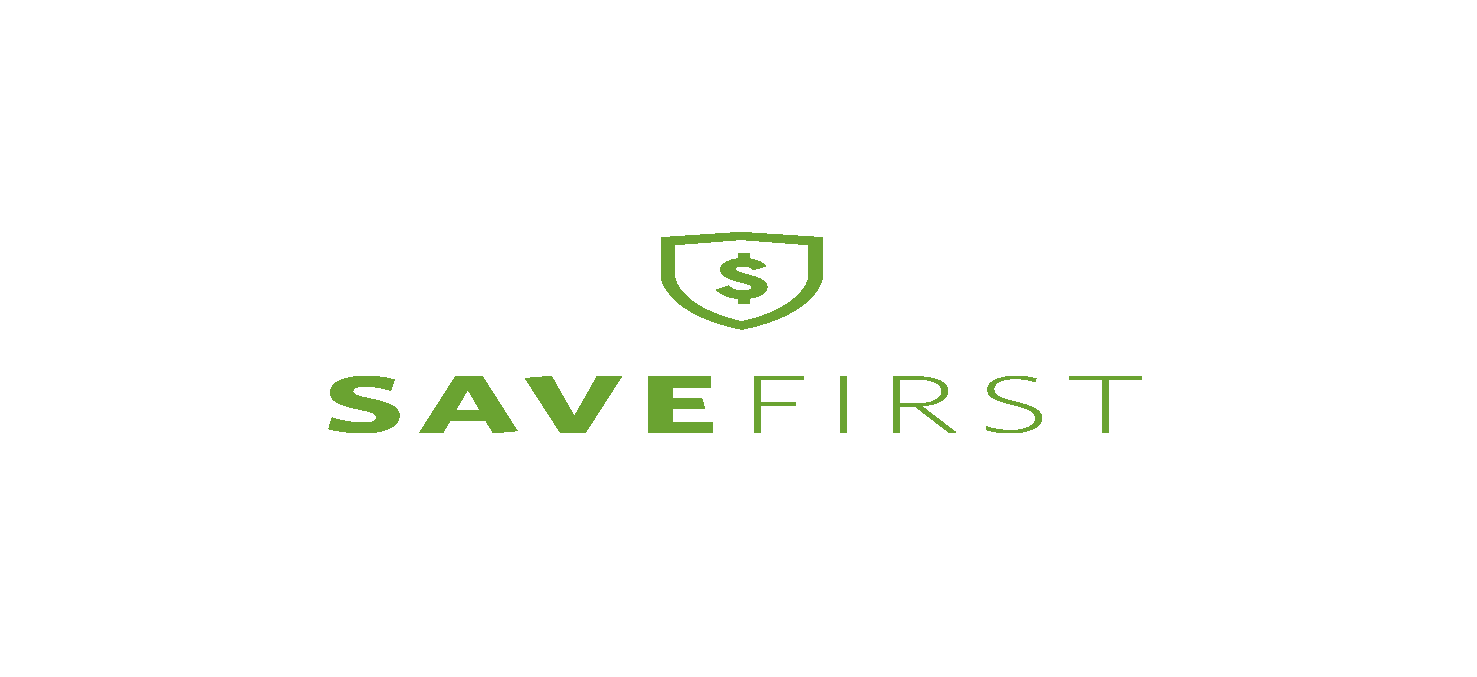 Alabama Return
Alabama Return Objectives
After completing this section, the volunteer will be able to:
Determine if a taxpayer is eligible to claim a personal exemption on the Alabama tax return
Assess whether a person qualifies as a dependent on the Alabama tax return
Alabama Return Objectives
After completing this section, the volunteer will be able to:
Choose the most advantageous (and allowable) filing status for a taxpayer on the Alabama tax return
Differentiate and explain key differences between the taxability of various income types on the federal tax return and Alabama tax return
Who Must File
Personal Exemptions
Amount based on filing status
Single & Married Filing Separately: $1,500
Head of Family & Married Filing Jointly: $3,000
Dependents:
Taxpayer receive a personal exemption in Alabama even if they CAN be claimed as a dependent by someone else
Dependency Exemption
Alabama law defines a dependent as:
an individual other than the taxpayer and his/her spouse WHO
received over 50% of his/her support from the taxpayer during the year AND
is related to the taxpayer in a certain way
Dependency Exemption: The Relationship Test, Pt. 1
Dependency Exemption: The Relationship Test, Pt. 2
Dependency Exemption: The Relationship Test, Pt. 3
Dependency Exemption: The Support Test
Dependency Exemption: Notes
Most federal dependents also qualify as Alabama dependents
The following DO NOT qualify as Alabama dependents:
Foster children
Friends
Cousins
Filing Status
Single
Married Filing Jointly
Married Filing Separately
Head of Family
Filing Status: Differences from Federal Tax Return
Single, Married Filing Separately, and Married Filing Jointly all correspond with their counterparts on the federal tax return
Qualifying Widow(er) with Dependent Child does not exist on the Alabama tax return
Taxpayers will instead be classified as Head of Family
Head of Family is similar to Head of Household, but with a couple of key differences
Filing Status: Head of Family
To qualify for Head of Family, ALL of the following must apply:
Taxpayer is unmarried or legally separated as of December 31st of the tax year
Taxpayer paid more than ½ the costs of keeping up the home for the year
A “qualifying person*” lived with the taxpayer in his/her home for more than ½ the year
Filing Status: Head of Family Qualifying Person
Similar to Head of Household qualifying persons
Qualifying dependent who is taxpayer’s Mother / Father 
A qualifying person whether or not they live in the taxpayer’s home
A qualifying person whether or not the taxpayer claims them as dependents
Filing Status: Head of Family Qualifying Person
Similar to Head of Household qualifying persons
Qualifying dependent who is taxpayer’s child / grandchild / great-grandchild / adopted child / stepchild 
A qualifying person whether or not the taxpayer claims them as dependents (single)
A qualifying person if a taxpayer claims them as a dependent (married)
Filing Status: Head of Family Qualifying Person
Similar to Head of Household qualifying persons
Other qualifying dependent (brother / sister / aunt / niece / etc.)
A qualifying person if the taxpayer claims them as dependents
Nontaxable Income
Specific types of income that are nontaxable in Alabama include:
Unemployment Compensation
Social Security Benefits
Defined Benefits
Railroad Retirement
Standard Deduction
Itemized Deductions
The standard deduction is much lower on the Alabama tax return than on the federal tax return
As a result, many taxpayers will itemize deductions on their Alabama tax returns even though they won’t have enough to itemize on their federal tax returns
Remember, itemizing is out of scope for Basic Volunteers
Finishing the Alabama Return
The Alabama Return will ask the following three questions to finish the return
Did the taxpayer file an Alabama return during the previous tax year?
Who is the taxpayer’s current employer? 
Does the taxpayer have any income on their federal return that is not on their state return?
Finishing the Alabama Return
Did the taxpayer file an Alabama return for the previous tax year?
Answer YES or NO 
If NO, provide an explanation:
Taxable income too low
Lived in a different state
Neglected to file
Finishing the Alabama Return
Does the taxpayer have any income on their federal return that is not on their state return?
Unemployment Compensation
Social Security Benefits
Defined Benefits
Railroad Retirement
Paying a Balance/Receiving a Refund
Much like the federal return, taxpayers can have their refunds directly deposited or they can receive a check
Taxpayers can also have their liabilities directly debited or they can send a check
TaxSlayer - Beth Branch
Login to TaxSlayer:
vita.taxslayerpro.com/IRSTraining/
Password: TRAINPROWEB
Sign in with your credentials